Прибавление и вычитание  числа 5
«Пропущенные числа»
+2
- 4
8
+3
- 5
13
+5
7
9
12
9
- 5
+4
+5
+4
- 5
10
15
7
6
11
12
Работа в тетради
6
8
1
7
8
9
1 0
7
6
6
9
9
1 0
8
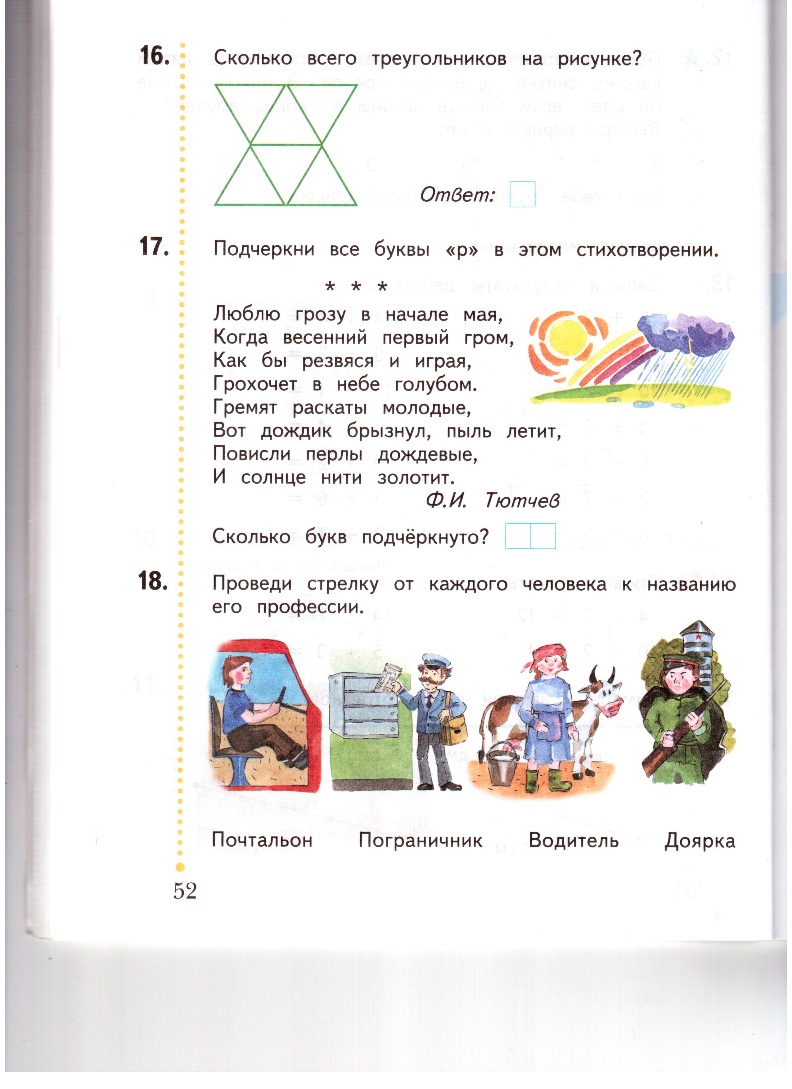